Save the 'Ulu
Investigating Forces within Engineering Design
Essential Questions
Can modern science explain cultural fables or legends? 
How do you know when you have considered all possibilities before building a solution to a problem?
Lesson Objectives
We will demonstrate an understanding of the steps of the engineering design process. 
We will evaluate what variables and forces affect parachute performance. 
We will design a prototype of a parachute and reflect on its performance.
'Ulu Fruit, Also Called Breadfruit
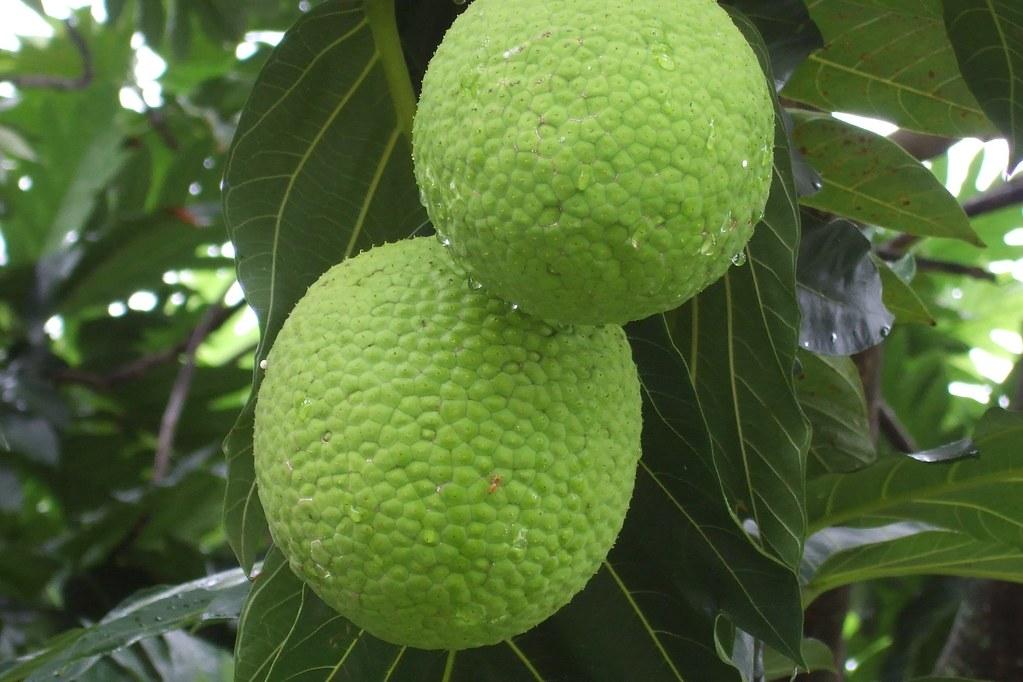 [Speaker Notes: Source: McMillan, V. (2010, March 27). Breadfruit [Image]. Flickr. https://www.flickr.com/photos/27614859@N04/4481426425]
'Ulu Fruit Harvesting
[Speaker Notes: Source: HIHomegrown. (2011, September 5). Breadfruit Harvest Tool [Video]. YouTube. https://www.youtube.com/watch?v=6ZQaRVdQ66Q&feature=youtu.be]
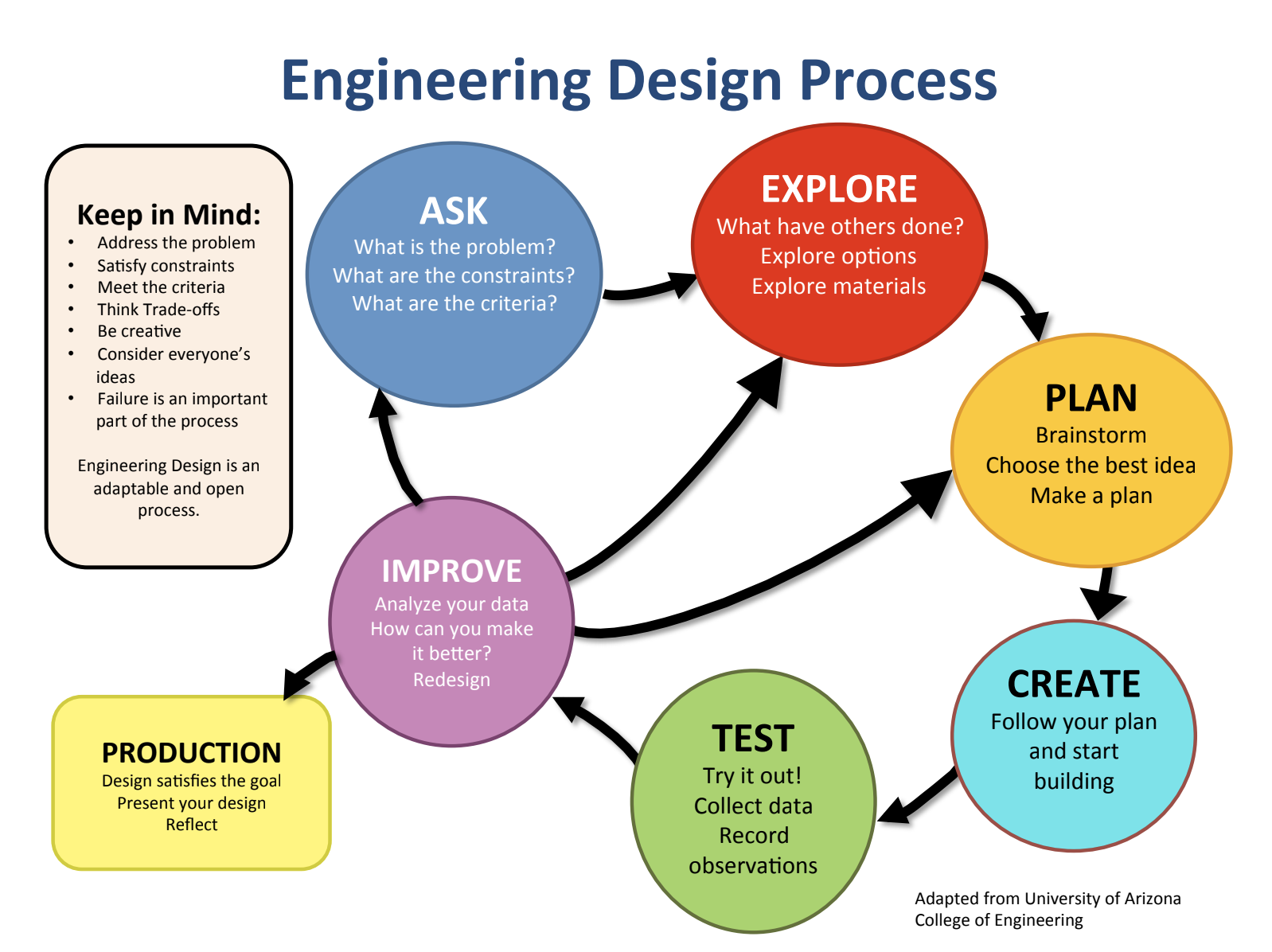 [Speaker Notes: Source: The STEMAZing Project. (n.d.). Engineering Design Process, Adapted from the UA College of Engineering [Graphic]. The STEMAZing Project for the Office of the Pima County School Superintendent. https://stemazing.org/engineering-design-process-university-of-arizona/]
Reminders: Variables
Testing Stations
Design, Build, and Test
Create your blueprint. Make sure to include a feature that will securely hold the 'ulu you have received because you will test the parachute several times. 
Build your parachute. 
Run three trials of your parachute. Document fall time and other observations related to “protecting” the 'ulu as it falls.
Assess and Reflect
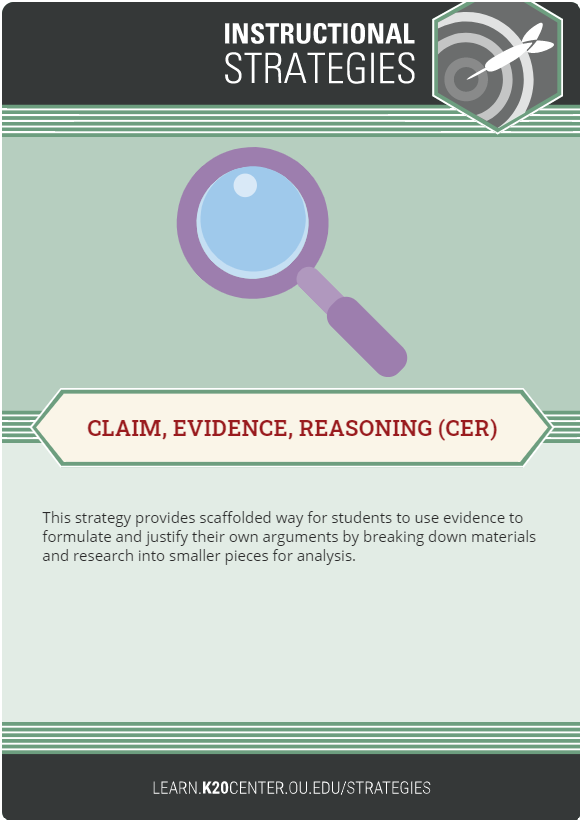 Use the Claim, Evidence, Reasoning (CER) strategy to write a statement on what the best parachute would be for Kai'ulani and Kekahu. 
If you had more time, are there any changes you would make to improve your parachute design?
[Speaker Notes: Source: K20 Center. (n.d.). Claim, Evidence, Reasoning (CER). Strategies. https://learn.k20center.ou.edu/strategy/156]